Breast Screening - recommendations for contacting non attenders
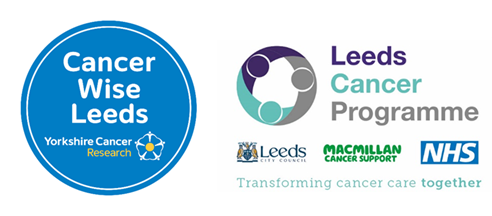 Recommendations for contacting non attenders to breast screening appointments
Start
Yes
Yes
Breast Screening Unit sends letter to patient inviting them to make an appointment.  No action required by GP practice.
Patient makes appointment
Screening takes place at screening unit
Patient notified of outcome by the screening unit
Patient re-invited after 3 years if no further tests or surveillance is needed
or
Patient invited for further analysis, diagnosis and treatment pathway*
Patient attends appointment
No
No
Breast Screening Unit sends further invitation letter 4 weeks later. No action required by GP practice.
Breast Screening Unit sends notification to GP practice that patient did not attend booked appointment.
GP practice contacts patient
Methods vary - letter, text, phone call or email
No
Yes
Patient makes appointment
Patient attends appointment
No
Yes
Case closed if no response after 3 contacts by GP practice
Patient re-invited after 3 years.
*Breast screening pathway requirements specification - GOV.UK (www.gov.uk)